CONVOCATORIA ESPECIALArt.73 c.c.t. –ord.02/17 HCS
Procedimiento de implementación
Articulo 73 CCT. ORD.02/17
FECHA: 21 DE MAYO DEL 2015.

CONDICION: ser interino en el mismo cargo con la misma condición en vacantes definitivas en la planta permanente.
 Periodo mínimo: desde el 21/05/2010 al 21/05/2015
Articulo 73 CCT. ORD.02/17
Listados (art3):
 Primer listado con un total de 35 cargos. Resoluc.1246/17.HCS.
 2do. Listado con 12 cargos (aprobado por HCD y a  considerar por HCS)


El cronograma de evaluación no deberá superar los 2 años.
Articulo 73 CCT. ORD.02/17
PROCEDIMIENTO: Ord. 06/08 y art.10 y art.11 de la Ord. 02/17
Los docentes que se encuentren alcanzados por esta reglamentación serán evaluados en los términos de la Ord.06/08:
Presentar una solicitud de evaluación por sistema: SIGEVA. Con todos los requisitos establecidos en este proceso y
Se le agrega una ENTREVISTA PERSONAL.
Se tendrá en cuenta además de todas las actividades docentes ( docencia, investigación , extensión, recursos humanos, etc.) las actividades de GESTION.  
Participa un Veedor Gremial en el Comité (no es obligatorio)
Articulo 73 CCT. ORD.02/17
Proceso de evaluación
QUE SE PRESENTA
…..REUNION DEL COMITE…..
SIGEVA
COVOCATORIA
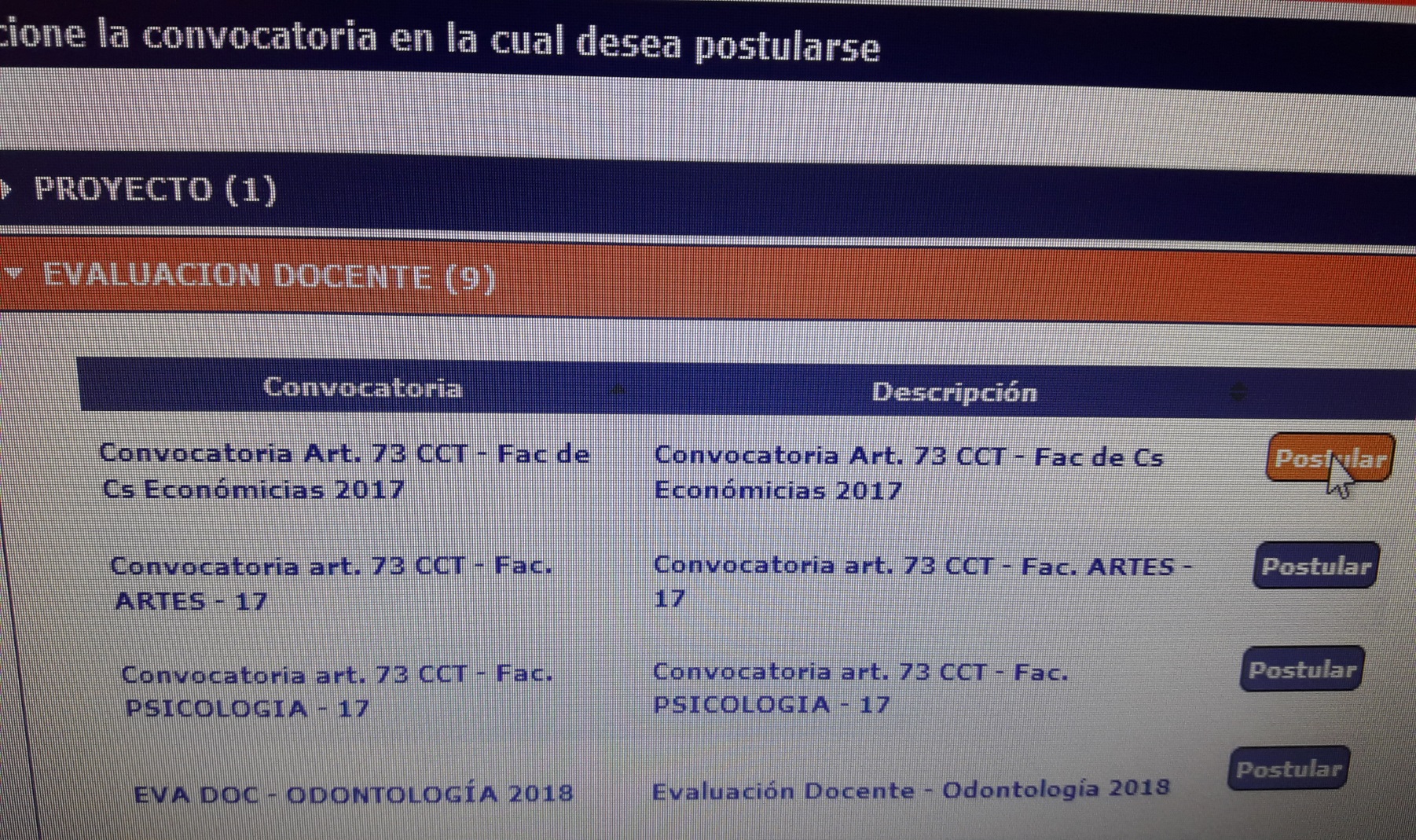 SIGEVA
COVOCATORIA
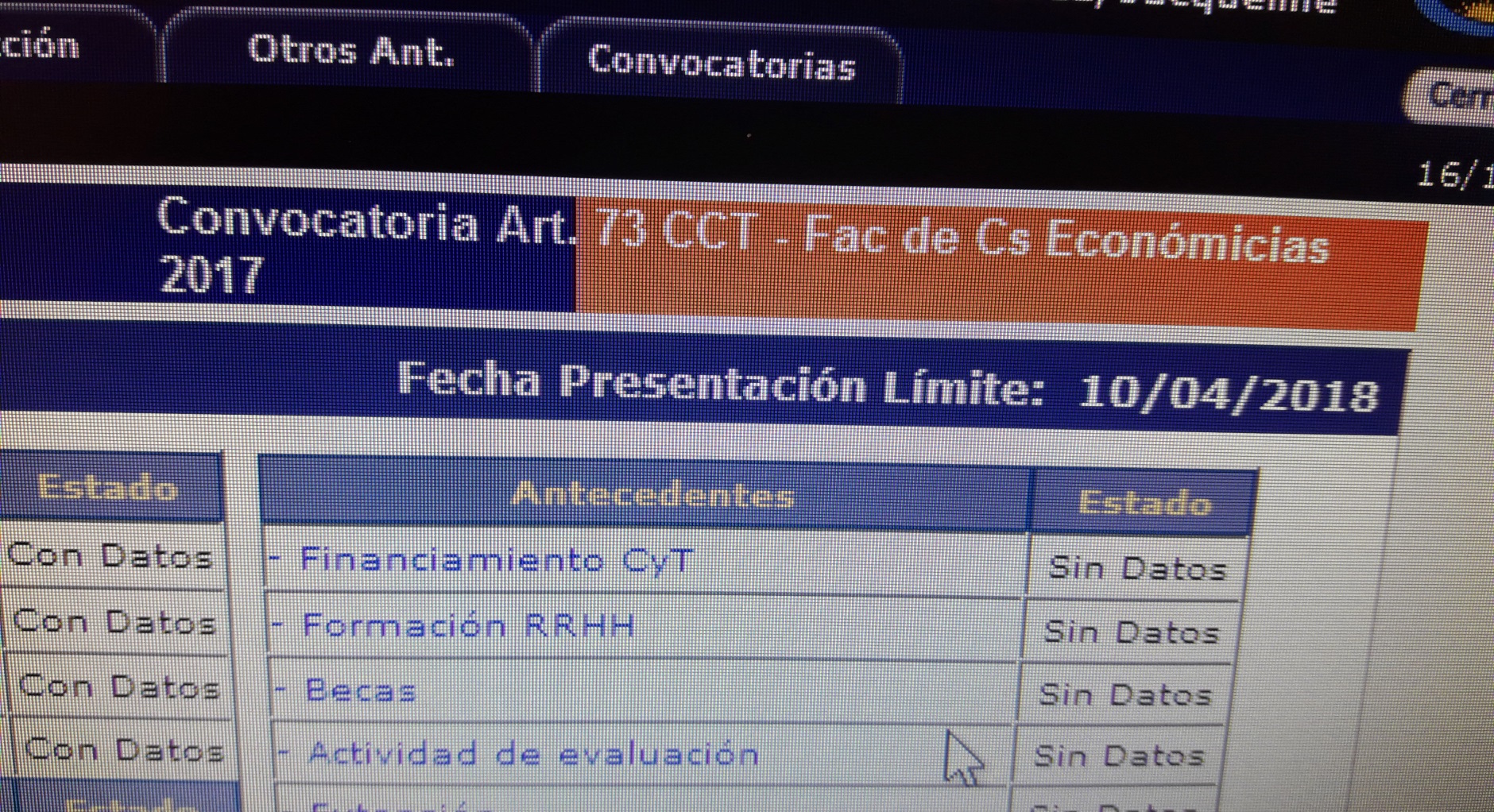 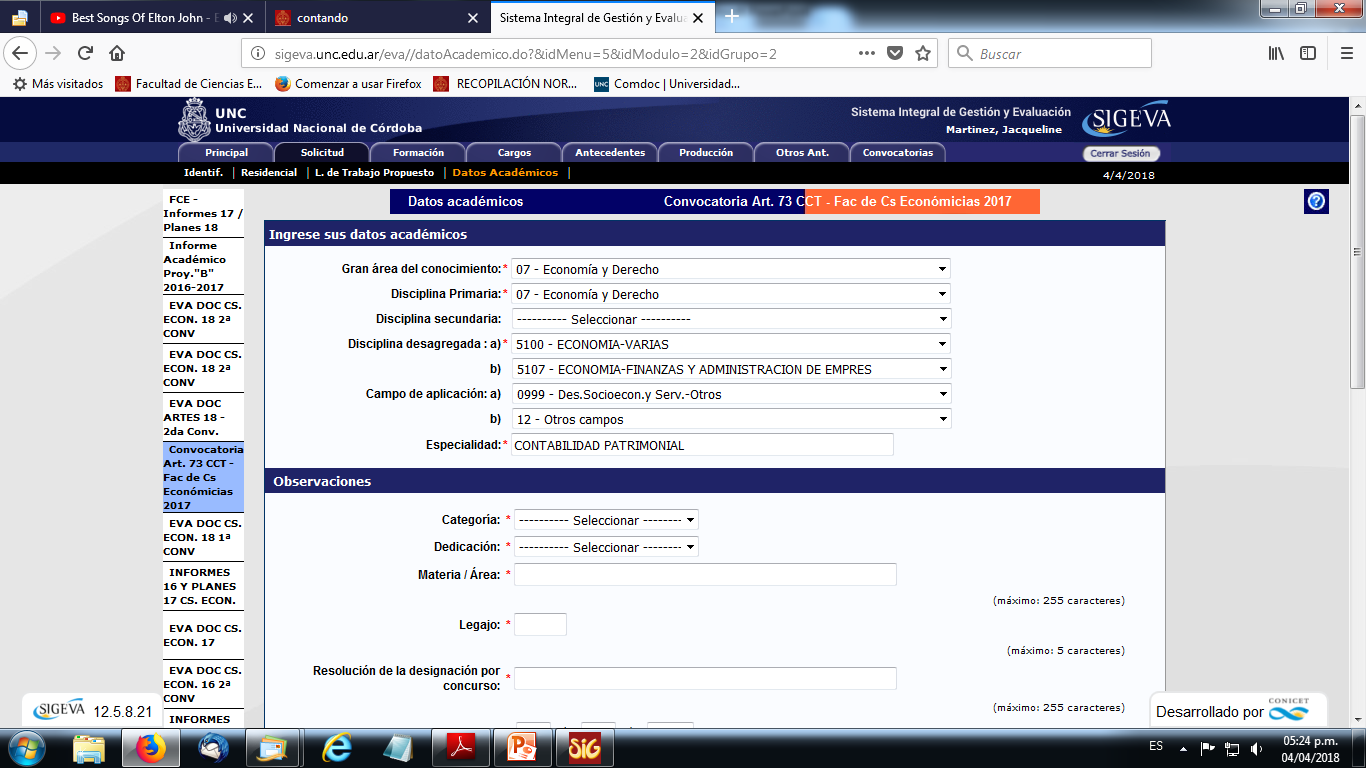 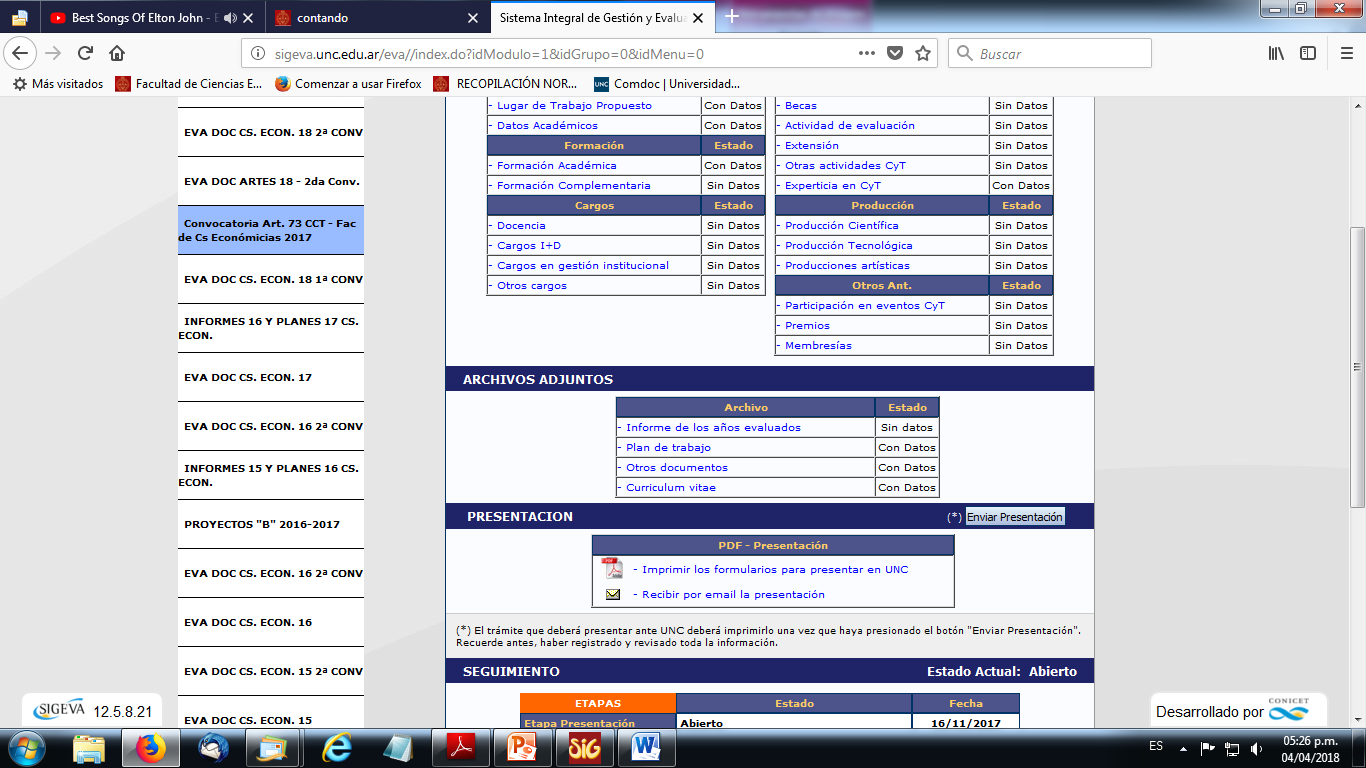 Se adjunta el plan quinquenal y se envía presentación
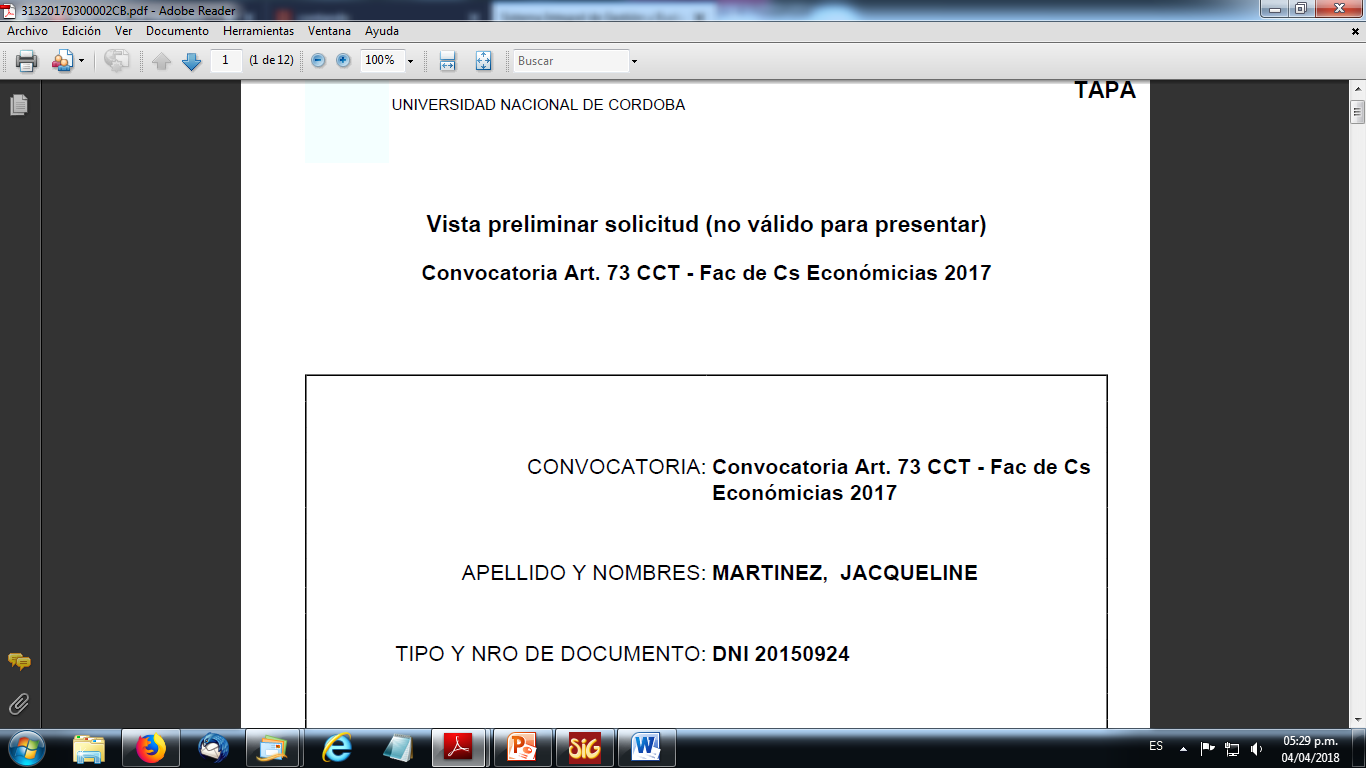 La presentación definitiva no va tener este titulo
Al pie de las paginas tendrá un código de barra con el numero de tramite
Proceso de evaluación
Gracias por su atención.